Write-hotness Aware Retention Management:Efficient Hot/Cold Data Partitioning for SSDs
Saugata Ghose
ghose@cmu.edu ▪ http://ece.cmu.edu/~saugatag/

joint work with Yixin Luo, Yu Cai, Jongmoo Choi, Onur Mutlu

			August 10, 2016
			Santa Clara, CA
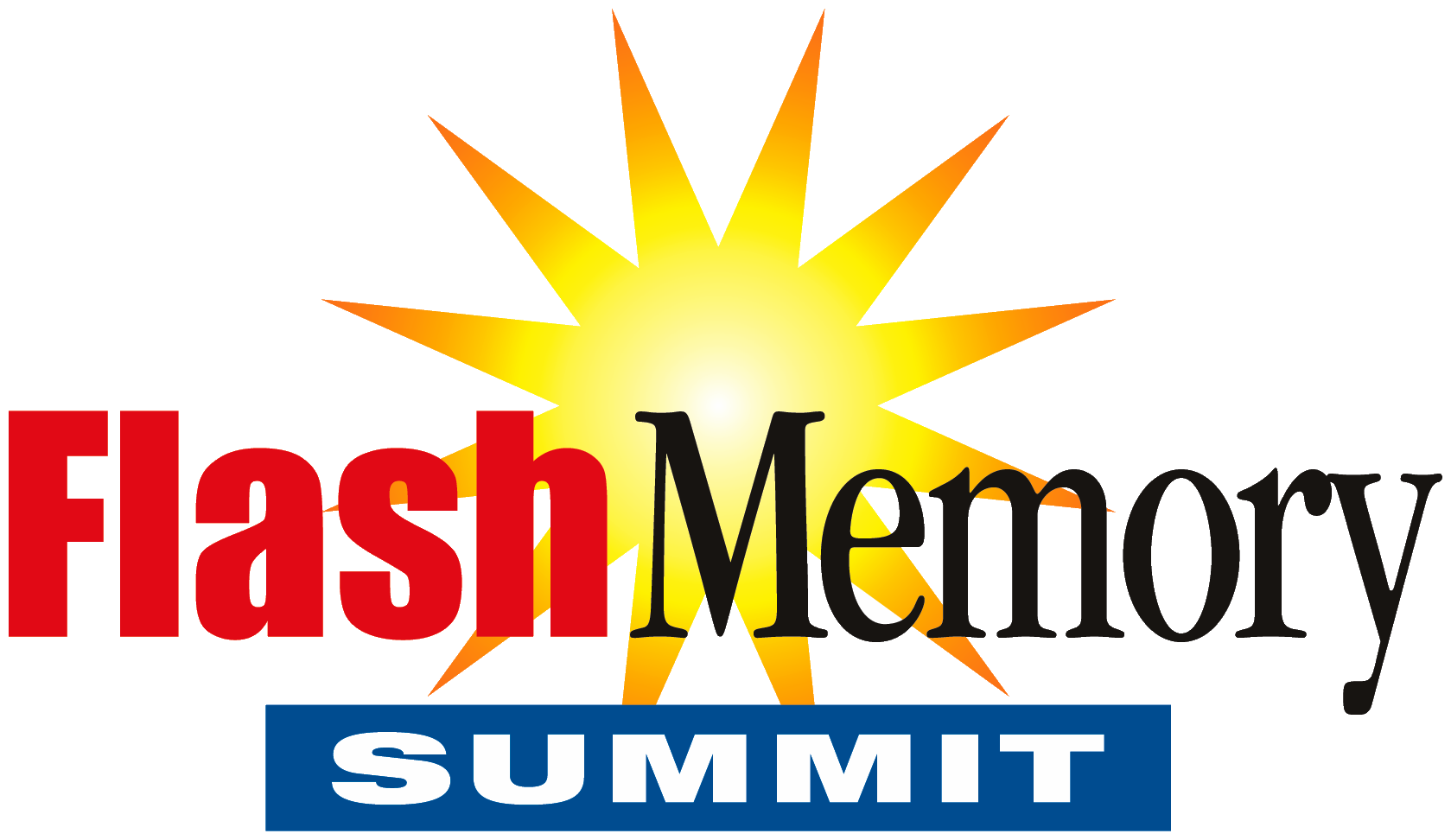 Page 1 of 32
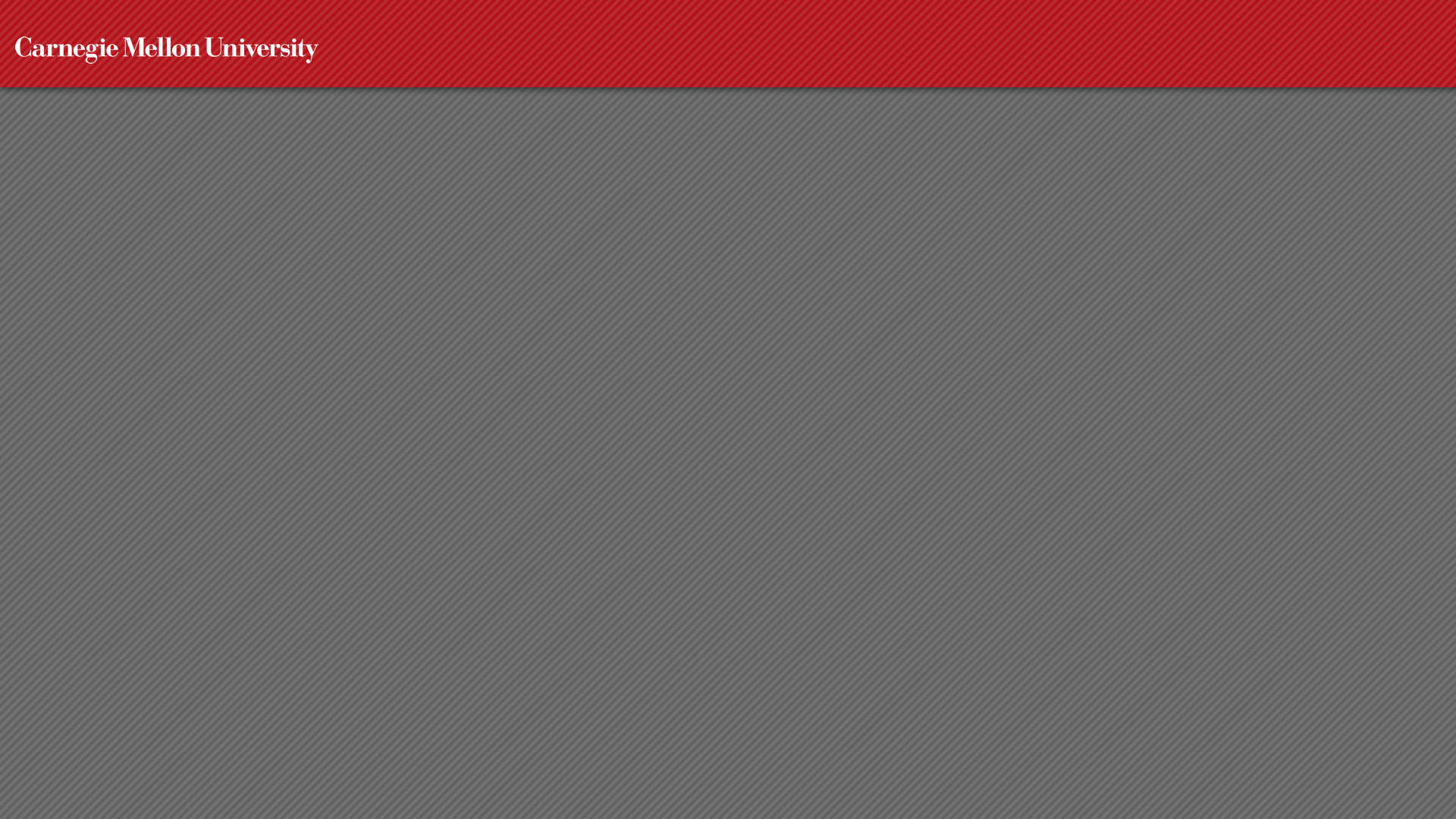 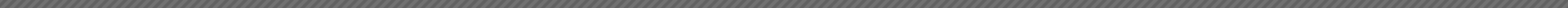 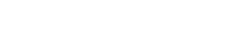 Write-hotness Aware Retention Management
Page 1 of 32
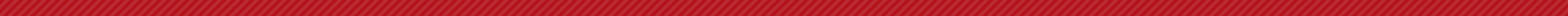 Executive Summary
Flash memory can achieve up to 50x endurance improvement by relaxing retention time using refresh [Cai+ ICCD ’12]
Problem: Refresh consumes majority of endurance improvement
Goal: Reduce refresh overhead to increase flash memory lifetime
Key Observation: Refresh unnecessary for write-hot data
Write-hotness Aware Retention Management (WARM)
Physically partition write-hot pages and write-cold pages within flash
Apply different policies (garbage collection, wear-leveling, refresh) to each group
WARM w/o refresh improves lifetime by 3.24x w/ 1.05KB overhead
WARM w/ adaptive refresh improves lifetime by 12.9x (1.21x over refresh)
Write-hotness Aware Retention Management
Executive Summary • Motivation & Observations • WARM • Partitioning Algorithm • Flash Management • Evaluation • Conclusion
Page 2 of 32
Retention Time Relaxation for Flash Memory
Flash memory has limited write endurance
Retention time
Duration for which flash memory can correctly hold data
Significantly affects endurance
Typical flash retention guarantee
Requires refresh to reach this
[Cai+ ICCD ’12]
Write-hotness Aware Retention Management
Executive Summary • Motivation & Observations • WARM • Partitioning Algorithm • Flash Management • Evaluation • Conclusion
Page 3 of 32
Recovering Retention Time with NAND Flash Refresh
Flash Correct and Refresh (FCR), Adaptive Rate FCR (ARFCR) [Cai+ ICCD ’12]





Problem: Flash refresh operations reduce extended lifetime
150000
3000
Unusable endurance (consumed by refresh)
Extended endurance
Nominal endurance
OUR GOAL
Reduce refresh overhead, improve flash lifetime
Write-hotness Aware Retention Management
Executive Summary • Motivation & Observations • WARM • Partitioning Algorithm • Flash Management • Evaluation • Conclusion
Page 4 of 32
Observation 1: High Refresh Overhead
Write-hotness Aware Retention Management
Executive Summary • Motivation & Observations • WARM • Partitioning Algorithm • Flash Management • Evaluation • Conclusion
Page 5 of 32
[Speaker Notes: Evaluated 16 real workload traces to find %]
Observation 2: Skewed Distribution of Write Activity
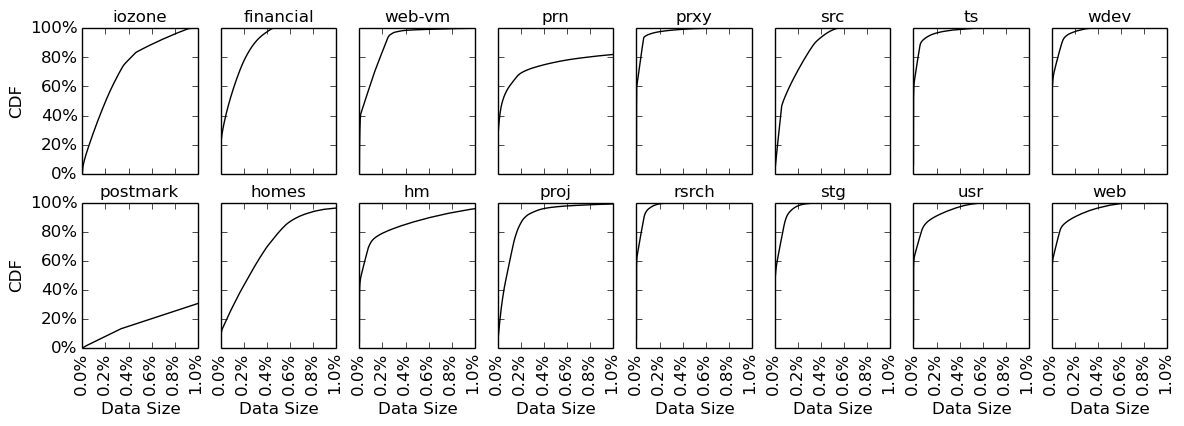 Small amount of write-hot datagenerates large fraction of writes
Write-hotness Aware Retention Management
Executive Summary • Motivation & Observations • WARM • Partitioning Algorithm • Flash Management • Evaluation • Conclusion
Page 6 of 32
Observation 3: Write-hot Pages Can Safely Skip Refresh
Update
Retention Effect
Write-Hot Page
Invalid Page
Write-Cold Page
Invalid Page
Write-Hot Page
Write-Hot Page
Write-Hot Page
Write-Cold Page
Write-Cold Page
Write-Cold Page
Write-Cold Page
Write-Hot Page
Invalid Page
Write-Hot Page
Refresh Unnecessary
Needs Refresh
Write-hotness Aware Retention Management
Executive Summary • Motivation & Observations • WARM • Partitioning Algorithm • Flash Management • Evaluation • Conclusion
Page 7 of 32
Conventional Write-hotness Oblivious Management
Flash Memory
Page 0
Page 256
……
Page M
Erase
Hot Page 1
Read
Hot Page 1
Page 1
Page 257
Page M+1
Hot Page 4
Write
Cold Page 2
Page 2
Page 258
Page M+2
Cold Page 2
Hot Page 1
……
……
……
Cold Page 3
Cold Page 3
Cold Page 4
Hot Page 4
Cold Page 5
Page 255
Page 511
Page M+255
Hot Page 4
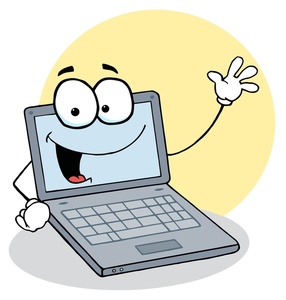 Unable to relax retention timefor blocks with both write-hot and write-cold pages
Flash Controller
Write-hotness Aware Retention Management
Executive Summary • Motivation & Observations • WARM • Partitioning Algorithm • Flash Management • Evaluation • Conclusion
Page 8 of 32
Key Idea: Write-hotness Aware Management
Flash Memory
Page 0
Page 256
……
Page M
Hot Page 1
Hot Page 4
Cold Page 2
Hot Page 1
Page 1
Page 257
Page M+1
Hot Page 1
Cold Page 3
Page 2
Page 258
Page M+2
Hot Page 4
Cold Page 5
……
……
……
Hot Page 4
Hot Page 1
Hot Page 4
Page 255
Page 511
Page M+255
Hot Page 1
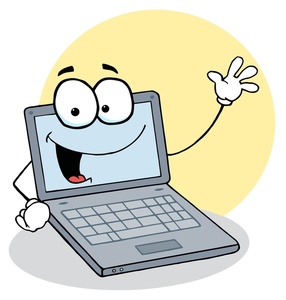 Can relax retention time forblocks with only write-hot pages
Flash Controller
Write-hotness Aware Retention Management
Executive Summary • Motivation & Observations • WARM • Partitioning Algorithm • Flash Management • Evaluation • Conclusion
Page 9 of 32
WARM: Write-hotness Aware Retention Management
Design Goal: Relax retention time w/o refresh for blocks that only hold write-hot data
Write-hot/write-cold data partitioning algorithm
Write-hotness aware flash policies
Partition write-hot and write-cold data into separate blocks
Skip refreshes for write-hot blocks
More efficient garbage collection and wear-leveling
Write-hotness Aware Retention Management
Executive Summary • Motivation & Observations • WARM • Partitioning Algorithm • Flash Management • Evaluation • Conclusion
Page 10 of 32
Write-hot/Write-cold Data Partitioning Algorithm
Cold Virtual Queue
TAIL
HEAD
①
……
Cold Data
1. Initially, all data is cold and is stored in cold virtual queue.
Write-hotness Aware Retention Management
Executive Summary • Motivation & Observations • WARM • Partitioning Algorithm • Flash Management • Evaluation • Conclusion
Page 11 of 32
[Speaker Notes: Dynamically partitions write-hot and write-cold data into separate queues, allowing WARM to quickly adapt to workload behavior.]
Write-hot/Write-cold Data Partitioning Algorithm
Cold Virtual Queue
TAIL
HEAD
①
……
Cold Data
②
2. On write operation, data is pushed to tail of cold virtual queue.
Write-hotness Aware Retention Management
Executive Summary • Motivation & Observations • WARM • Partitioning Algorithm • Flash Management • Evaluation • Conclusion
Page 12 of 32
Write-hot/Write-cold Data Partitioning Algorithm
Cold Virtual Queue
TAIL
HEAD
①
……
Cold Data
②
Recently written data is at tail of cold virtual queue.
Write-hotness Aware Retention Management
Executive Summary • Motivation & Observations • WARM • Partitioning Algorithm • Flash Management • Evaluation • Conclusion
Page 13 of 32
Write-hot/Write-cold Data Partitioning Algorithm
Hot Virtual Queue
Cold Virtual Queue
TAIL
TAIL
HEAD
④
①
……
Hot Data
Cold Data
②
③
Hot Window
Cooldown Window
3, 4. On write hit in cooldown window, data is promoted to hot virtual queue.
Write-hotness Aware Retention Management
Executive Summary • Motivation & Observations • WARM • Partitioning Algorithm • Flash Management • Evaluation • Conclusion
Page 14 of 32
Write-hot/Write-cold Data Partitioning Algorithm
Hot Virtual Queue
Cold Virtual Queue
HEAD
TAIL
TAIL
HEAD
④
①
……
Hot Data
Cold Data
②
③
Hot Window
Cooldown Window
Data is sorted by write-hotness in hot virtual queue.
Write-hotness Aware Retention Management
Executive Summary • Motivation & Observations • WARM • Partitioning Algorithm • Flash Management • Evaluation • Conclusion
Page 15 of 32
Write-hot/Write-cold Data Partitioning Algorithm
Hot Virtual Queue
Cold Virtual Queue
HEAD
TAIL
TAIL
HEAD
④
①
……
Hot Data
Cold Data
⑤
②
③
Hot Window
Cooldown Window
5. On write hit in hot virtual queue, data is pushed to the tail.
Write-hotness Aware Retention Management
Executive Summary • Motivation & Observations • WARM • Partitioning Algorithm • Flash Management • Evaluation • Conclusion
Page 16 of 32
Write-hot/Write-cold Data Partitioning Algorithm
Hot Virtual Queue
Cold Virtual Queue
HEAD
TAIL
TAIL
HEAD
④
⑥
①
……
Hot Data
Cold Data
⑤
②
③
Hot Window
Cooldown Window
6. Unmodified hot data will be demoted to cold virtual queue.
Write-hotness Aware Retention Management
Executive Summary • Motivation & Observations • WARM • Partitioning Algorithm • Flash Management • Evaluation • Conclusion
Page 17 of 32
Conventional Flash Management Policies
Flash Translation Layer (FTL)
Map data to erased blocks
Translate logical page number to physical page number
Garbage Collection
Triggered before erasing a victim block
Remap all valid data on the victim block
Wear-leveling
Triggered to balance wear-level among blocks
Write-hotness Aware Retention Management
Executive Summary • Motivation & Observations • WARM • Partitioning Algorithm • Flash Management • Evaluation • Conclusion
Page 18 of 32
Write-hotness Aware Flash Policies
Flash Drive
Hot Block Pool
Cold Block Pool
Block 0
Block 0
Block 1
Block 1
Block 2
Block 2
Block 3
Block 3
Block 4
Block 4
Block 5
Block 5
Block 6
Block 6
Block 7
Block 7
Block 8
Block 8
Block 9
Block 9
Block 10
Block 10
Block 11
Block 11
Write-hot data  naturally relaxed retention time

Program in block order
Garbage collect in block order
All blocks naturally wear-leveled
Write-cold data  lower write frequency, less wear-out

Conventional garbage collection
Conventional wear-leveling algorithm
Write-hotness Aware Retention Management
Executive Summary • Motivation & Observations • WARM • Partitioning Algorithm • Flash Management • Evaluation • Conclusion
Page 19 of 32
Dynamically Sizing Hot & Cold Pools
All blocks are divided between the hot and cold block pools

Find the maximum hot pool size
Reduce hot virtual queue size to maximize cold pool lifetime
Size cooldown window to minimize ping-ponging of data between the two pools
Write-hotness Aware Retention Management
Executive Summary • Motivation & Observations • WARM • Partitioning Algorithm • Flash Management • Evaluation • Conclusion
Page 20 of 32
[Speaker Notes: Guarantees data in the hot block pool is hot enough to skip refresh
Cold pool lifetime usually limits overall lifetime
Ping ponging hurts flash lifetime]
WARM Overhead
Dynamic window tuning counters: 4 × 32-bit counters
Cooldown window tracking: 128 × 8-byte block IDs
Hot pool tracking: 4 × 8-byte block IDs
Total Storage Overhead: 1.05KB

Minimal performance impact
Write-hotness Aware Retention Management
Executive Summary • Motivation & Observations • WARM • Partitioning Algorithm • Flash Management • Evaluation • Conclusion
Page 21 of 32
[Speaker Notes: Two counters track the number of
writes to the hot and cold pools. A third counter tracks the
number of hot virtual queue write hits (6 in Figure 4). The
fourth counter tracks the number of pages moved from the
hot virtual queue into the cooldown window (5 in Figure 4).

We allocate a contiguous series
of block IDs to the hot pool, reducing the tracking overhead
to four registers totaling 32B: the starting ID of the series, the
current size of the pool, a pointer to the most recently written
block (i.e., the block at the tail of the hot virtual queue), and
a pointer to the oldest block yet to be erased (i.e., the block
at the head of the hot virtual queue).]
Evaluation Methodology
DiskSim 4.0 + SSD model
Write-hotness Aware Retention Management
Executive Summary • Motivation & Observations • WARM • Partitioning Algorithm • Flash Management • Evaluation • Conclusion
Page 22 of 32
WARM Configurations
WARM-Only
Relax retention time in hot block pool only
No refresh needed
WARM+FCR
First apply WARM-Only
Then also relax retention time in cold block pool
Refresh cold blocks every 3 days
WARM+ARFCR
Relax retention time in both hot and cold block pools
Adaptively increase the refresh frequency over time
Write-hotness Aware Retention Management
Executive Summary • Motivation & Observations • WARM • Partitioning Algorithm • Flash Management • Evaluation • Conclusion
Page 23 of 32
Flash Lifetime Improvements
WARM+ARFCR
21%
WARM+FCR
30%
12.9x
WARM-Only
3.24x
WARM+ARFCR
ARFCR
FCR
WARM+FCR
WARM-Only
Baseline
24
Write-hotness Aware Retention Management
Executive Summary • Motivation & Observations • WARM • Partitioning Algorithm • Flash Management • Evaluation • Conclusion
Page 24 of 32
WARM-Only: Endurance Improvement
3.58x
Write-hotness Aware Retention Management
Executive Summary • Motivation & Observations • WARM • Partitioning Algorithm • Flash Management • Evaluation • Conclusion
Page 25 of 32
WARM+FCR: Reduction in Refresh Operations
Write-hotness Aware Retention Management
Executive Summary • Motivation & Observations • WARM • Partitioning Algorithm • Flash Management • Evaluation • Conclusion
Page 26 of 32
WARM Performance Impact
Worst Case:< 6%
Avg. Case:< 2%
Write-hotness Aware Retention Management
Executive Summary • Motivation & Observations • WARM • Partitioning Algorithm • Flash Management • Evaluation • Conclusion
Page 27 of 32
[Speaker Notes: Talk about partition -> garbage collection efficiency is lower in some cases]
Other Results in the Paper
Breakdown of write frequency into host writes, garbage collection writes, refresh writes in hot/cold block pools
WARM reduces refresh writes significantly
Low garbage collection overhead
Sensitivity to different capacity over-provisioning amounts
WARM improves flash lifetime more as over-provisioning increases
Sensitivity to different refresh intervals
WARM improves flash lifetime more as refresh frequency increases

Y. Luo et al., Improving NAND Flash Memory Lifetime with Write-hotness Aware Retention Management.  MSST 2015.
Write-hotness Aware Retention Management
Executive Summary • Motivation & Observations • WARM • Partitioning Algorithm • Flash Management • Evaluation • Conclusion
Page 28 of 32
Conclusion
Flash memory can achieve up to 50x endurance improvement by relaxing retention time using refresh [Cai+ ICCD ’12]
Problem: Refresh consumes majority of endurance improvement
Goal: Reduce refresh overhead to increase flash memory lifetime
Key Observation: Refresh unnecessary for write-hot data
Write-hotness Aware Retention Management (WARM)
Physically partition write-hot pages and write-cold pages within flash
Apply different policies (garbage collection, wear-leveling, refresh) to each group
WARM w/o refresh improves lifetime by 3.24x w/ 1.05KB overhead
WARM w/ adaptive refresh improves lifetime by 12.9x (1.21x over refresh)
Write-hotness Aware Retention Management
Executive Summary • Motivation & Observations • WARM • Partitioning Algorithm • Flash Management • Evaluation • Conclusion
Page 29 of 32
Other SAFARI Research on NAND Flash
Flash Memory Summit 2016 Talks
Pre-Conference Seminar C: Onur Mutlu, Software-Transparent Crash Consistency for Persistent Memory [Ren+ MICRO ’15]
Forum E-22: Yixin Luo, Practical Threshold Voltage Distribution Modeling [Luo+ JSAC ’16]
Forum F-22: Onur Mutlu, Large-Scale Study of In-the-Field Flash Failures[Meza+ SIGMETRICS ’15]
Two posters in Booth 933

All available at http://www.ece.cmu.edu/~safari/
Write-hotness Aware Retention Management
Executive Summary • Motivation & Observations • WARM • Partitioning Algorithm • Flash Management • Evaluation • Conclusion
Page 30 of 32
Other SAFARI Research on NAND Flash
Retention noise study and management [Cai+ ICCD ’12, Cai+ HPCA ’15]
Flash-based SSD prototyping and testing platform [Cai+ FCCM ’11]
Overall flash error analysis [Cai+ DATE ’12, Cai+ ITJ ’13]
Program and erase noise study [Cai+ DATE ’13]
Cell-to-cell interference study and tolerance [Cai+ ICCD ’13, Cai+ SIGMETRICS ’14]
Read disturb noise study and mitigation [Cai+ DSN ’15]
Flash errors in the field [Meza+ SIGMETRICS ’15]
Persistent memory [Ren+ MICRO ’15]

All available at http://www.ece.cmu.edu/~safari/
Write-hotness Aware Retention Management
Executive Summary • Motivation & Observations • WARM • Partitioning Algorithm • Flash Management • Evaluation • Conclusion
Page 31 of 32
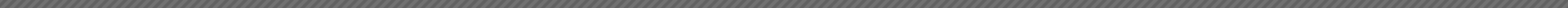 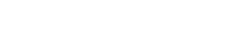 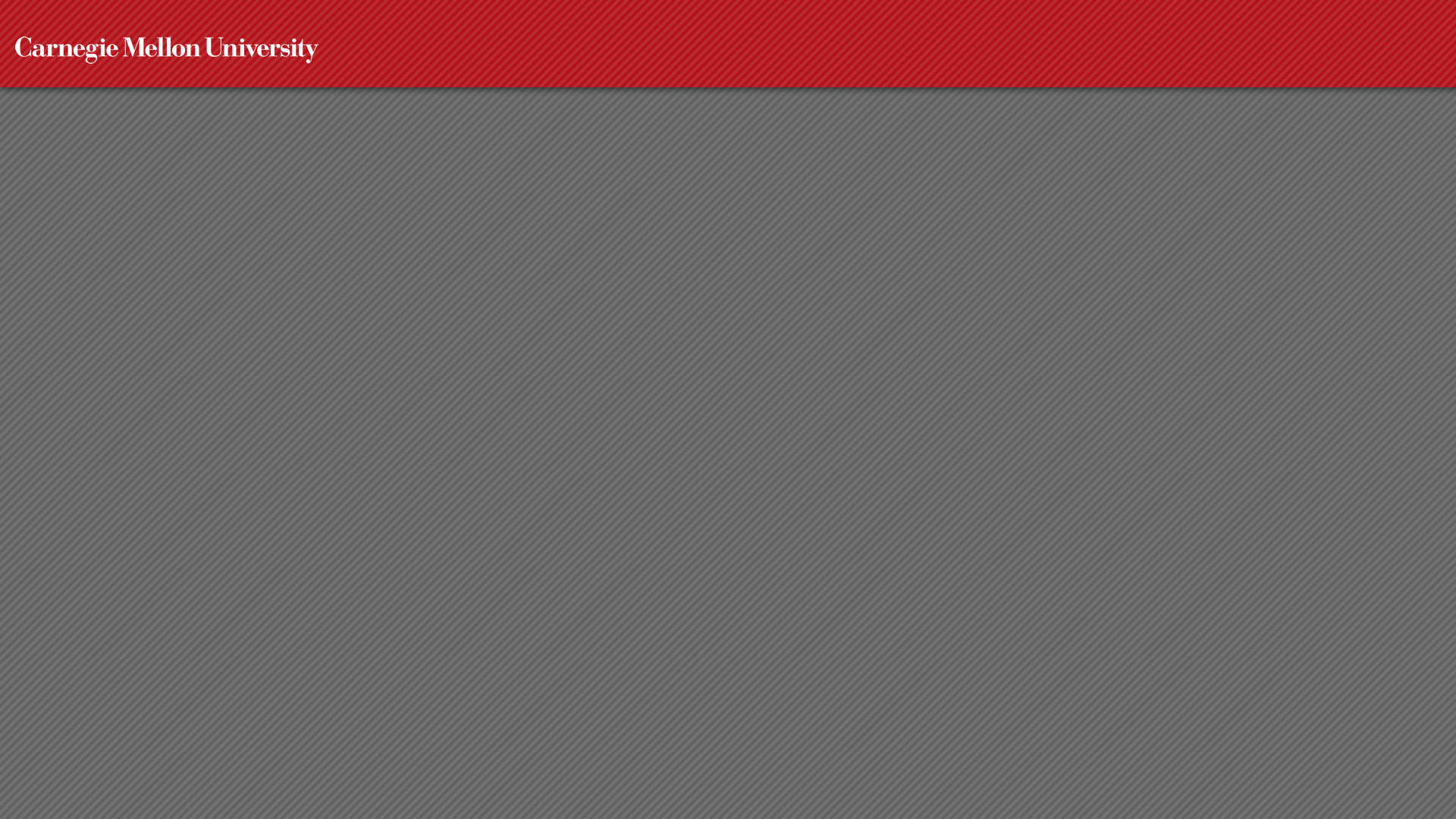 Write-hotness Aware Retention Management
Page 32 of 32
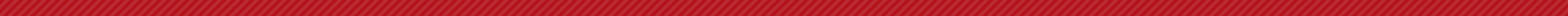 Write-hotness Aware Retention Management:Efficient Hot/Cold Data Partitioning for SSDs
Saugata Ghose
ghose@cmu.edu ▪ http://ece.cmu.edu/~saugatag/

joint work with Yixin Luo, Yu Cai, Jongmoo Choi, Onur Mutlu

			August 10, 2016
			Santa Clara, CA
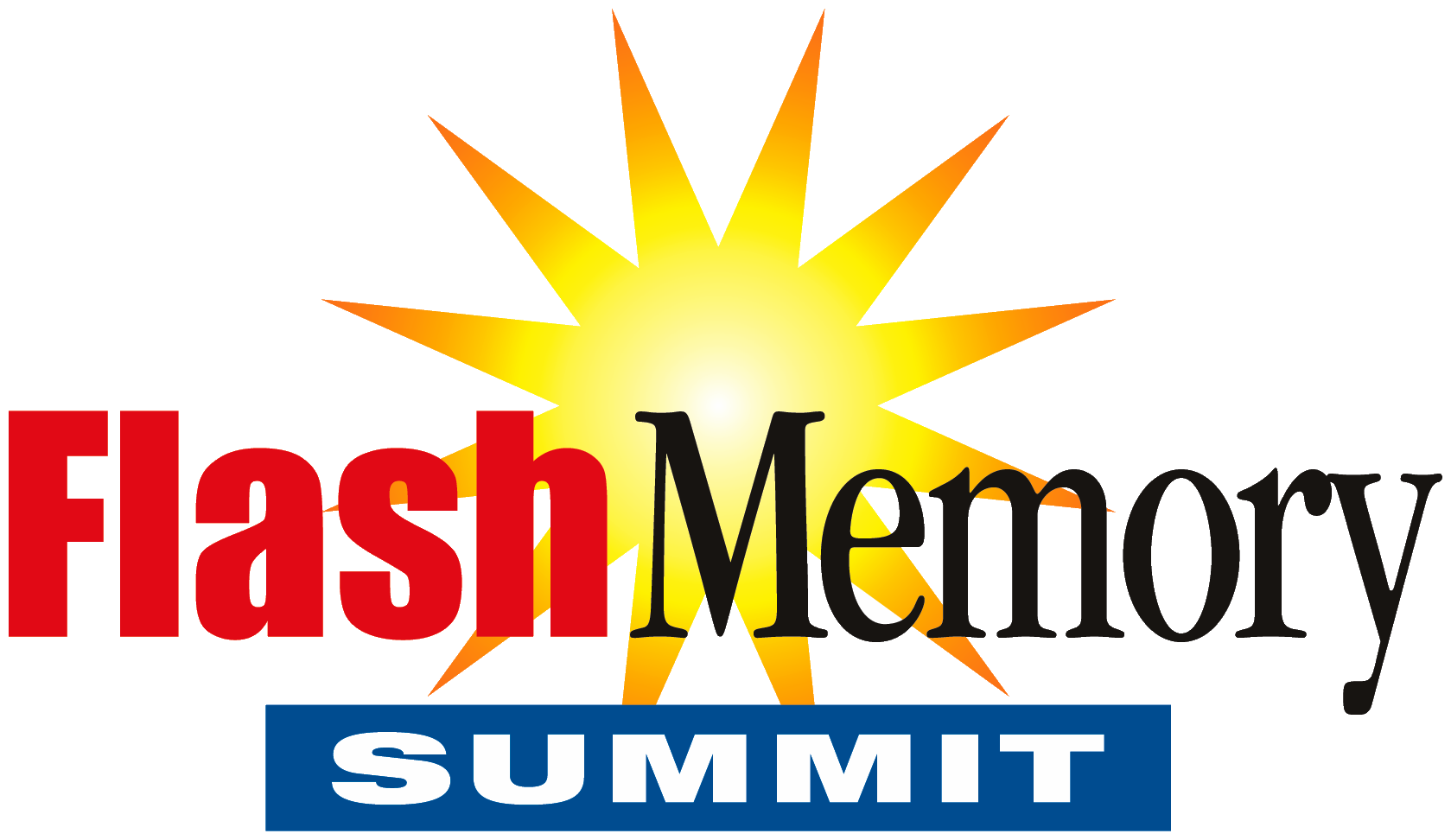 Page 32 of 32
References toPapers and Talks
Write-hotness Aware Retention Management
Executive Summary • Motivation & Observations • WARM • Partitioning Algorithm • Flash Management • Evaluation • Conclusion
Page 34 of 32
Our FMS Talks and Posters
Onur Mutlu, ThyNVM: Software-Transparent Crash Consistency for Persistent Memory, FMS 2016.
Onur Mutlu, Large-Scale Study of In-the-Field Flash Failures, FMS 2016.
Yixin Luo, Practical Threshold Voltage Distribution Modeling, FMS 2016.
Saugata Ghose, Write-hotness Aware Retention Management, FMS 2016.
Onur Mutlu, Read Disturb Errors in MLC NAND Flash Memory, FMS 2015.
Yixin Luo, Data Retention in MLC NAND Flash Memory, FMS 2015.
Onur Mutlu, Error Analysis and Management for MLC NAND Flash Memory, FMS 2014.

FMS 2016 posters:
WARM: Improving NAND Flash Memory Lifetime with Write-hotness Aware Retention Management
Read Disturb Errors in MLC NAND Flash Memory
Data Retention in MLC NAND Flash Memory
Executive Summary • Motivation & Observations • WARM • Partitioning Algorithm • Flash Management • Evaluation • Conclusion
Page 35 of 32
Our Flash Memory Works (I)
Retention noise study and management
Yu Cai, Gulay Yalcin, Onur Mutlu, Erich F. Haratsch, Adrian Cristal, Osman Unsal, and Ken Mai, Flash Correct-and-Refresh: Retention-Aware Error Management for Increased Flash Memory Lifetime, ICCD 2012.
Yu Cai, Yixin Luo, Erich F. Haratsch, Ken Mai, and Onur Mutlu, Data Retention in MLC NAND Flash Memory: Characterization, Optimization and Recovery, HPCA 2015.
Yixin Luo, Yu Cai, Saugata Ghose, Jongmoo Choi, and Onur Mutlu, WARM: Improving NAND Flash Memory Lifetime with Write-hotness Aware Retention Management, MSST 2015.

Flash-based SSD prototyping and testing platform
Yu Cai, Erich F. Haratsh, Mark McCartney, Ken Mai, FPGA-based solid-state drive prototyping platform, FCCM 2011.
Executive Summary • Motivation & Observations • WARM • Partitioning Algorithm • Flash Management • Evaluation • Conclusion
Page 36 of 32
Our Flash Memory Works (II)
Overall flash error analysis
Yu Cai, Erich F. Haratsch, Onur Mutlu, and Ken Mai, Error Patterns in MLC NAND Flash Memory: Measurement, Characterization, and Analysis, DATE 2012.
Yu Cai, Gulay Yalcin, Onur Mutlu, Erich F. Haratsch, Adrian Cristal, Osman Unsal, and Ken Mai, Error Analysis and Retention-Aware Error Management for NAND Flash Memory, ITJ 2013.

Program and erase noise study
Yu Cai, Erich F. Haratsch, Onur Mutlu, and Ken Mai, Threshold Voltage Distribution in MLC NAND Flash Memory: Characterization, Analysis and Modeling, DATE 2013.
Executive Summary • Motivation & Observations • WARM • Partitioning Algorithm • Flash Management • Evaluation • Conclusion
Page 37 of 32
Our Flash Memory Works (III)
Cell-to-cell interference characterization and tolerance
Yu Cai, Onur Mutlu, Erich F. Haratsch, and Ken Mai, Program Interference in MLC NAND Flash Memory: Characterization, Modeling, and Mitigation, ICCD 2013. 
Yu Cai, Gulay Yalcin, Onur Mutlu, Erich F. Haratsch, Osman Unsal, Adrian Cristal, and Ken Mai, Neighbor-Cell Assisted Error Correction for MLC NAND Flash Memories, SIGMETRICS 2014.

Read disturb noise study
Yu Cai, Yixin Luo, Saugata Ghose, Erich F. Haratsch, Ken Mai, and Onur Mutlu,Read Disturb Errors in MLC NAND Flash Memory: Characterization and Mitigation, DSN 2015.
Executive Summary • Motivation & Observations • WARM • Partitioning Algorithm • Flash Management • Evaluation • Conclusion
Page 38 of 32
Our Flash Memory Works (IV)
Flash errors in the field
Justin Meza, Qiang Wu, Sanjeev Kumar, and Onur Mutlu, A Large-Scale Study of Flash Memory Errors in the Field, SIGMETRICS 2015.

Persistent memory
Jinglei Ren, Jishen Zhao, Samira Khan, Jongmoo Choi, Yongwei Wu, and Onur Mutlu, ThyNVM: Enabling Software-Transparent Crash Consistency in Persistent Memory Systems, MICRO 2015.
Executive Summary • Motivation & Observations • WARM • Partitioning Algorithm • Flash Management • Evaluation • Conclusion
Page 39 of 32
Referenced Papers and Talks
All are available at
http://users.ece.cmu.edu/~omutlu/projects.htm
http://users.ece.cmu.edu/~omutlu/talks.htm 

And, many other previous works on
Challenges and opportunities in memory
NAND flash memory errors and management
Phase change memory as DRAM replacement
STT-MRAM as DRAM replacement
Taking advantage of persistence in memory
Hybrid DRAM + NVM systems
NVM design and architecture
Executive Summary • Motivation & Observations • WARM • Partitioning Algorithm • Flash Management • Evaluation • Conclusion
Page 40 of 32